Применение ККТ по новым правилам.

Практические советы.
Русинова Юлия – директор по развитию бизнеса фискальных решений
Новые Реестры
Распределение моделей по типам
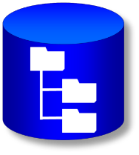 Реестр ККТ
80 моделей
27 изготовителя
Новые Реестры
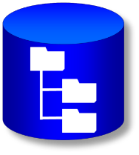 Реестр ФН 
3 ФН на 13 месяцев
1 ФН на 36 месяцев
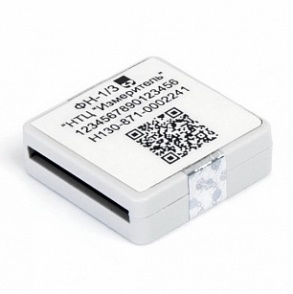 5 015 руб. 
с НДС
5 132 руб. 
с НДС
www.izmeritel-m.ru
www.pkfn.ru
http://rikllc.ru
Новые Реестры
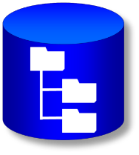 Реестр ОФД 
10 компаний
Средняя стоимость годового контракта 3 000 руб.
Парк ККТ
Общий объем рынка ККТ, 
обязанного перейти на новый порядок до 01.07.2017 года

1 200 000 единиц
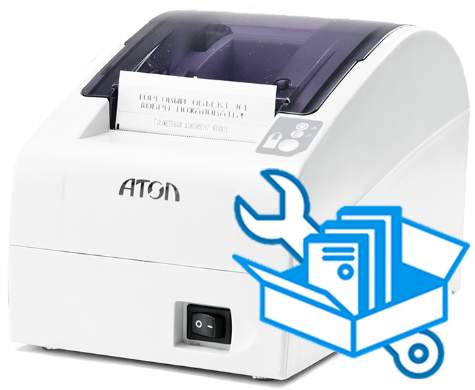 Зарегистрировано ККТ
ККТ онлайн
600 000 шт.
ККТ с ЭКЛЗ
600 000 шт.
До 01.07.2017 осталось меньше одного месяца

В среднем должно регистрироваться 26т касс в день
А если не успеем?
Что делать?
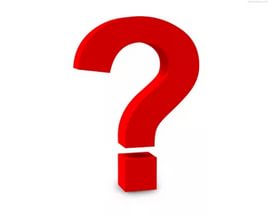 Предпринял меры, чтобы успеть
Оставил решение вопроса на последний момент
Минфин про штрафы
Письмо от 30.05.2017 № 03-01-15/33121
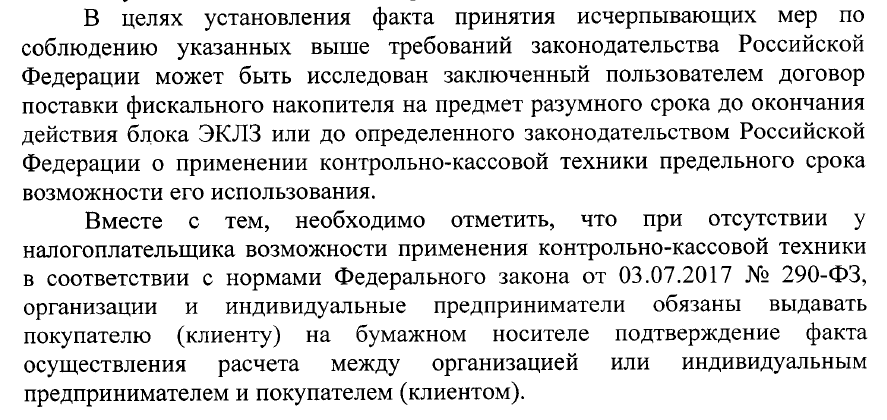 Прежде чем купить
Целесообразно модернизировать старую ККТ?
да
Покупка
 новой кассы
ККТ может быть модернизирована?
нет
да
Модерн. ККТ поддержана в используемом ПО?
да
ПОКУПКА комплекта модернизации
Где купить технику?
Смотрите цены на сайте производителя
Покупайте у производителя или его представителей
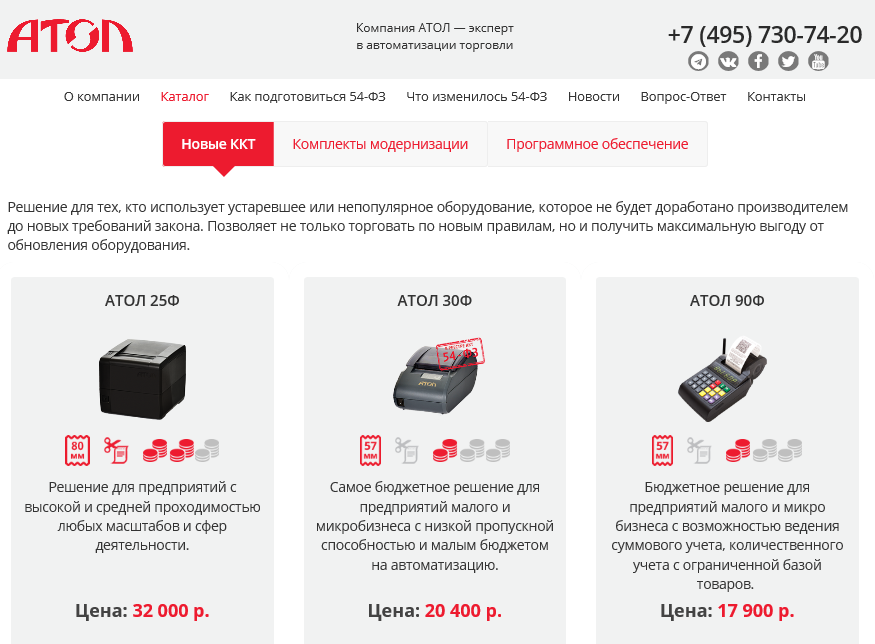 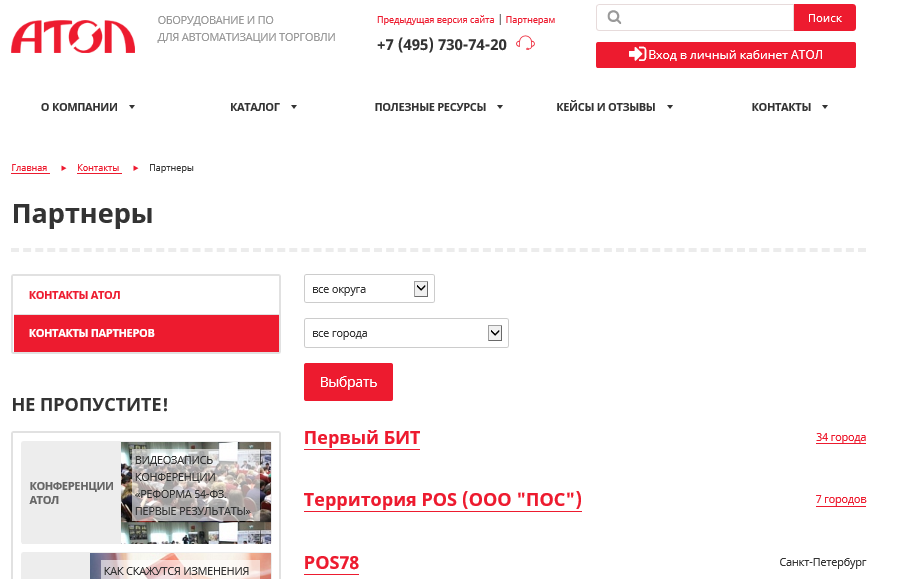 Кассовое пО
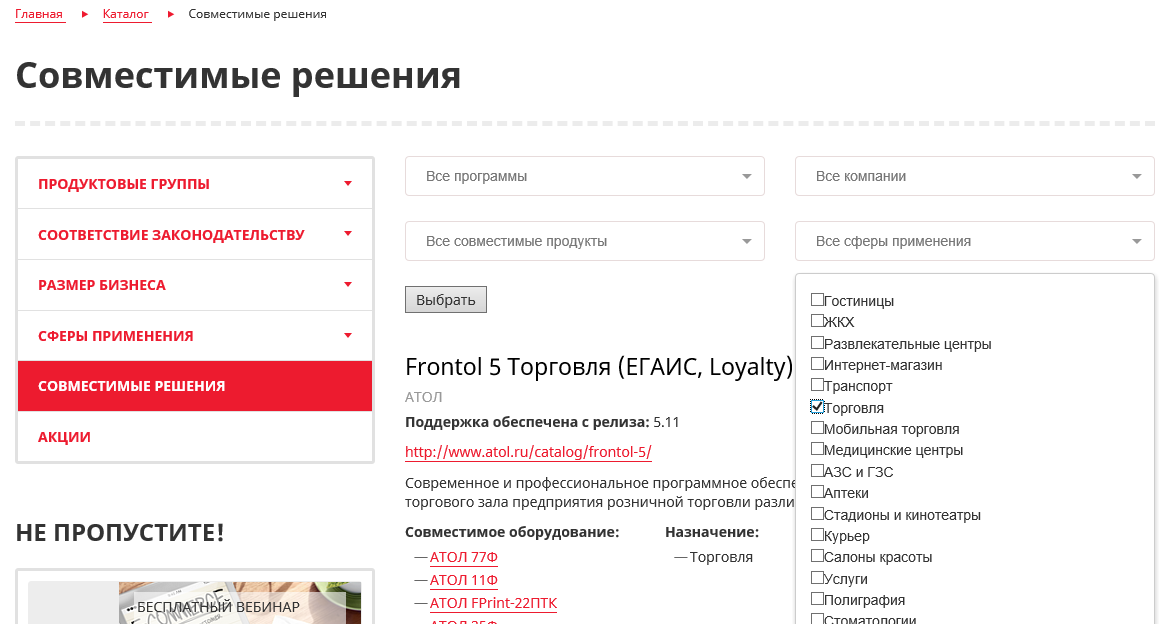 Перед электронной регистрацией
Проверьте и если необходимо купите КЭП
Заключите договор с ОФД
Проверьте адрес в ФИАС www.fias.nalog.ru/
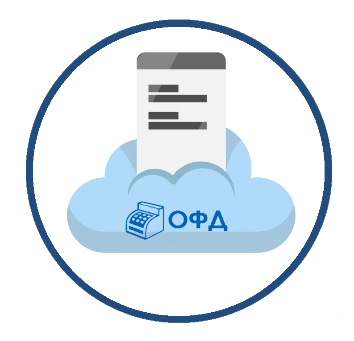 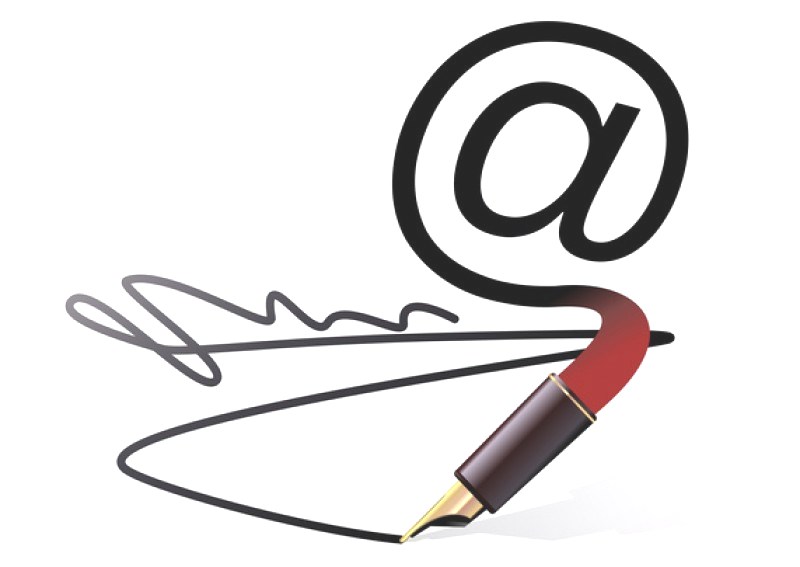 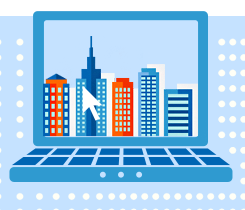 При регистрации
Внимательно указывайте данные в заявлении, при вводе их в КТТ

Посмотрите видео-инструкцию производителя ККТ
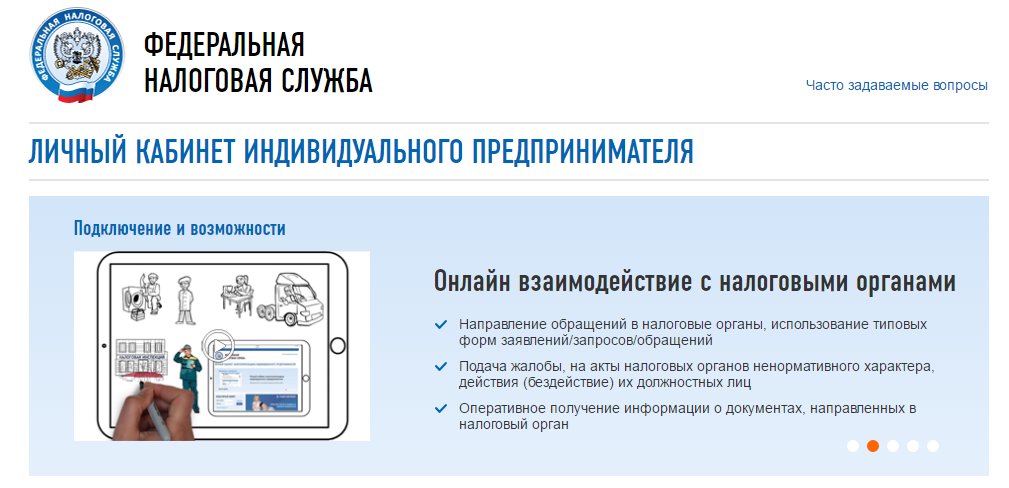 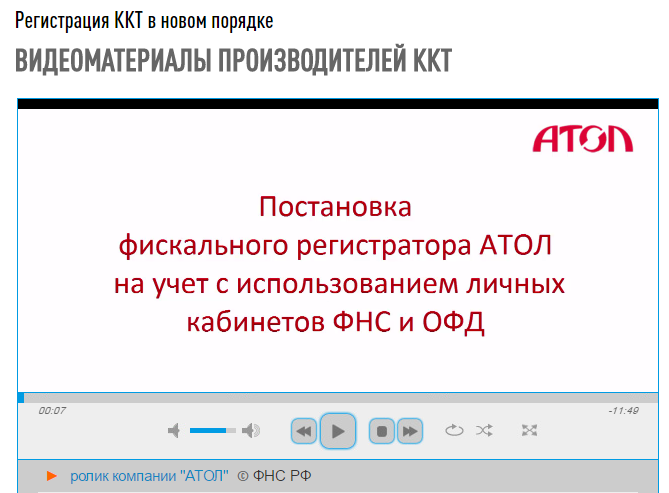 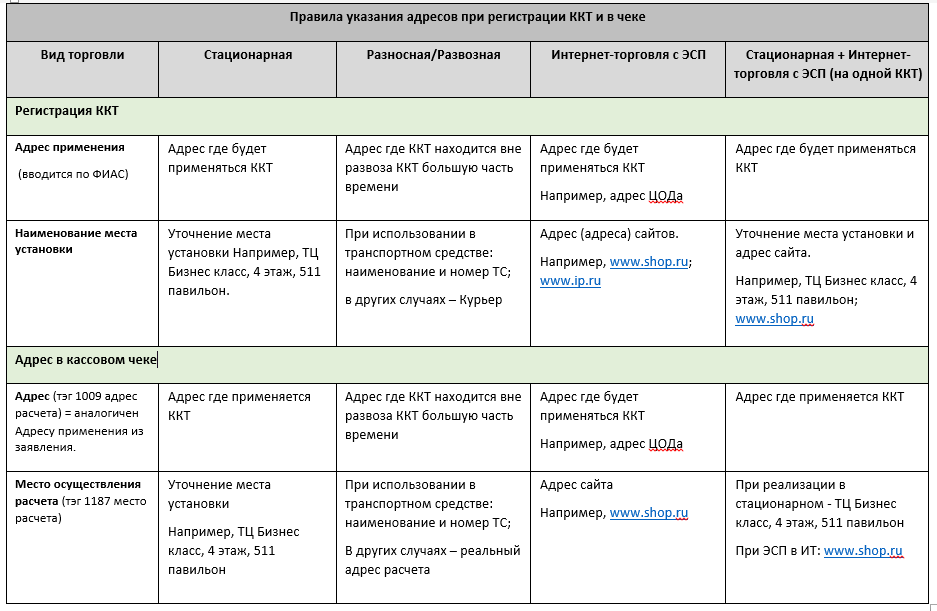 адреса
Письма, приказы и разъяснения
ККТ без передачи данных
Приказ Минкомсвязи РФ «Об утверждении критерия определения отдаленных от сетей связи местностей» 
5 декабря 2016 г. № 616
«…Установить, что критерием определения отдаленных от сетей связи местностей для целей применения контрольно-кассовой техники в режиме, не предусматривающем обязательной передачи фискальных документов в налоговые органы в электронной форме через оператора фискальных данных, является численность населения указанных местностей. Для целей настоящего приказа численность населения не должна превышать 10 тысяч человек…»
ККТ без передачи данных
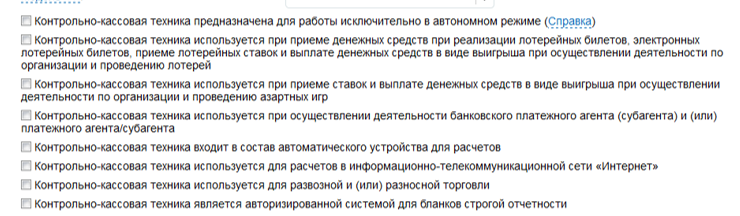 Формы КМ и КО
Журнал кассира – операциониста (форма КМ-4, утв. постановлением Госкомстата России от 25.12.1998 № 132).  
Не обязательно к применению, письмо Минфин  16.09.2016 № 03-01-15/54413.
Кассовая книга  (форма КО-4) - это один из документов кассовой дисциплины, в котором отражается информация по всем поступлениям и выдачам наличных денег в кассе организации. Обязанность по ведению книги закреплена в п. 4.6 Указания Банка России «О порядке ведения кассовых операций» от 11.03.2014 № 3210-У.
Разъяснения
Письмо Минфин о моменте расчета:
1 марта 2017 г. № 03-01-15/11618
«…3 статьи 16.1 Федерального закона от 07.02.1992 № 2300-1 «О защите прав потребителей» при оплате товаров (работ, услуг) путем перевода денежных средств в рамках применяемых форм безналичных расчетов обязательства потребителя перед продавцом (исполнителем) по оплате товаров (работ, услуг) считаются исполненными в сумме, указанной в распоряжении о переводе денежных средств, с момента подтверждения его исполнения обслуживающей потребителя кредитной организацией.»
Курьеры и НДС
Письмо Минфин «О реквизитах кассового чека, выдаваемого курьерской службой» 
21.04.2017 №03-01-15/24306
«…В связи с тем что исходя из содержания обращения курьерская служба не осуществляет реализацию товаров, такой пользователь при расчете за данные товары может не указывать в кассовом чеке ставку НДС, соответствующую применяемой им системе налогообложения. При этом в качестве обязательного реквизита "применяемая при расчете система налогообложения" при расчете за данные товары в кассовом чеке может указываться система налогообложения, применяемая ИП..»
Важный принцип 54-ФЗ
Контрольно-кассовая техника после ее регистрации в налоговом органе применяется на месте осуществления расчета с покупателем (клиентом) в момент осуществления расчета тем же лицом, которое осуществляет расчеты с покупателем (клиентом), за исключением расчета, осуществляемого электронными средствами платежа в сети "Интернет".

П.1 Статья 4.3 54-ФЗ (в редакции 290-ФЗ)
Налоговый вычет
Законопроект 18416-7
Принят в первом чтении 07.12.2016
В ближайшее время планируется второе чтение
«…Налогоплательщик вправе уменьшить единый налог на расходы по приобретению контрольно-кассовой техники, используемой для осуществления предпринимательской деятельности, облагаемой единым налогом, в размере не более 18000 рублей на единицу контрольно- кассовой техники, применяемой на каждом месте осуществления расчета…»
Форматы фискальных документов
Приказ ФНС «Об утверждении дополнительных реквизитов фискальных документов и форматов фискальных документов, обязательных к использованию» 
21.03.2017 № ММВ-7-20/229@
Фискальные документы
Отчет о регистрации ККТ
Отчет о перерегистрации ККТ
Отчет об открытии смены
Отчет о текущем состоянии расчетов
Отчет о закрытии смены
Отчет о закрытии архива ФН
Кассовый чек  
Кассовый чек коррекции
Подтверждение оператора
Таблица по форматам
Новые теги
Тег 1212.  Признак предмета расчета. На позицию
Тег 1214.  Признак способа расчета. На позицию
Тег 1215-1217. Тип оплаты. На чек
Тег 1057. Признак агента. На чек
Тег 1222. Признак агента по предмету расчета. На позицию
Введение данные тегов позволяет реализовать оформление чеков по продаже подарочных карт и оплаты ими, авансы, предоплаты, кредиты.
Признак предмета расчета
Признак способа расчета
Признак агента
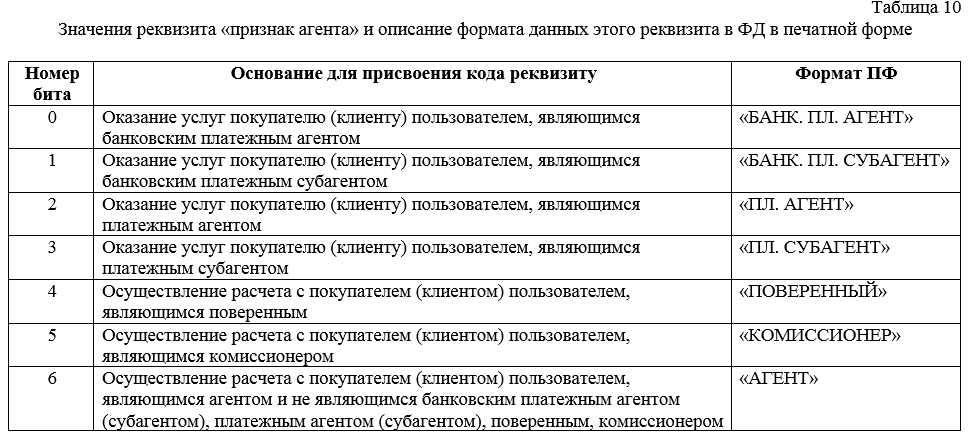 Подарочная карта (аванс)
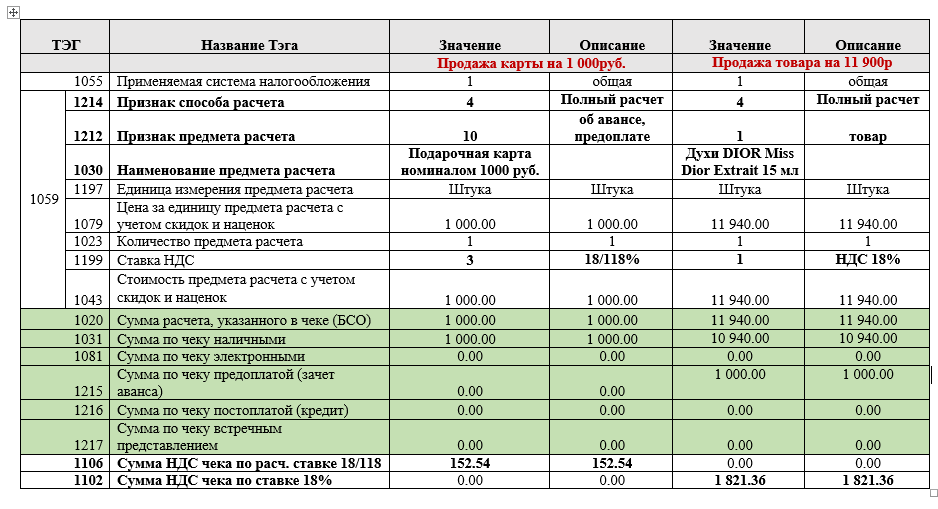 Продажа через комиссионера
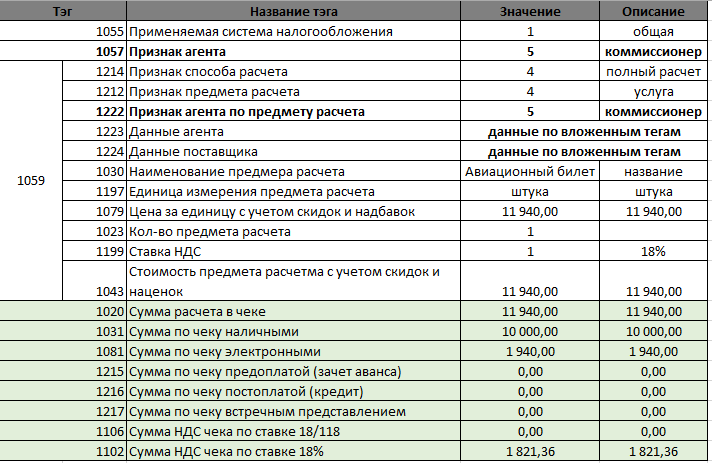 Другие кейсы
ФНС готовит методические рекомендации по различным кейсам
Актуальная информация
www.fiscal.atol.ru
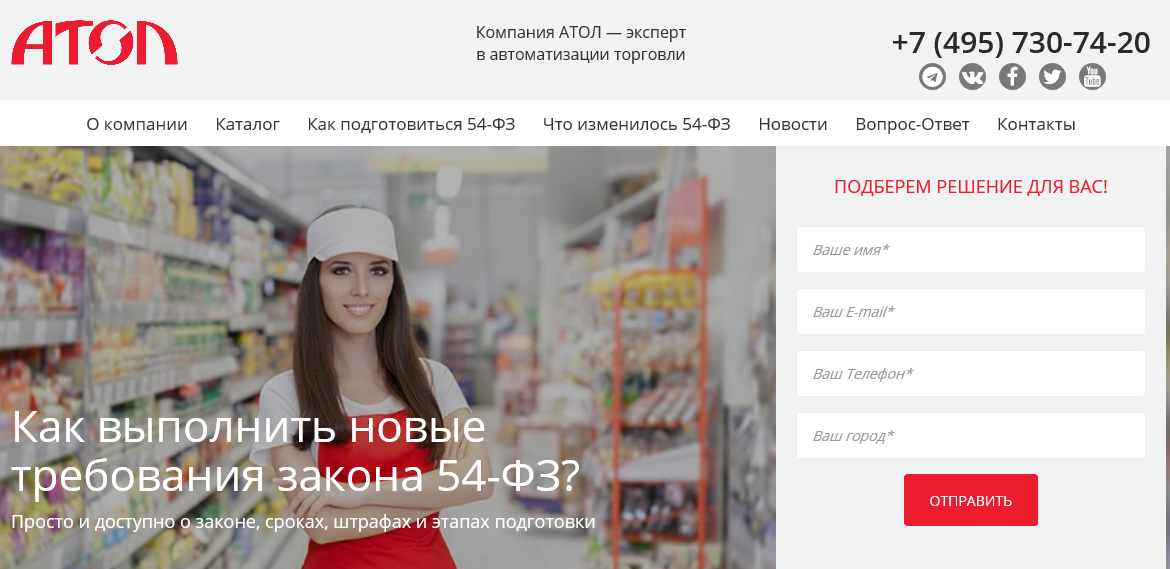 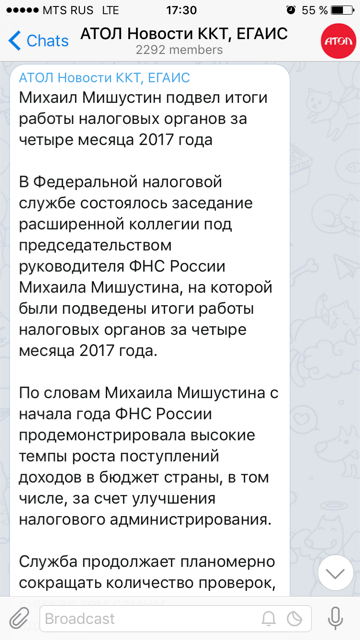 Актуальная информация
Atolnews@
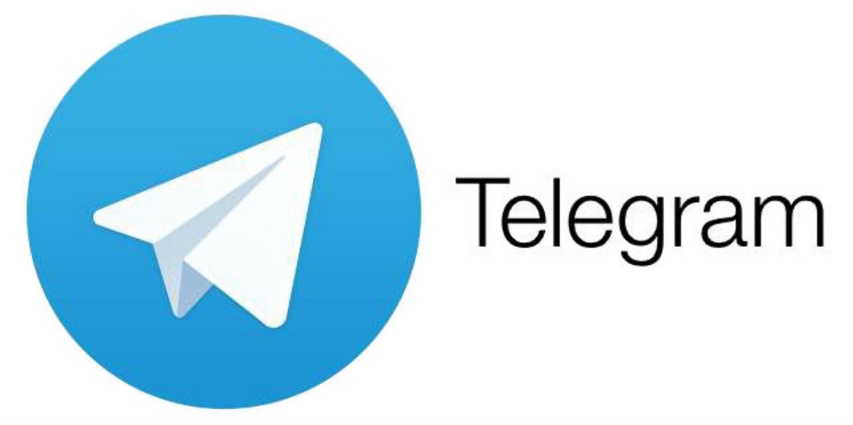 СПАСИБО ЗА ВНИМАНИЕ!
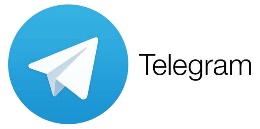 atolnews
АТОЛ Онлайн
www.fiscal.atol.ru – все о 54-ФЗ и онлайн кассах АТОЛ

s@atol.ru – вопросы по продуктам АТОЛ
ecom@atol.ru – вопросы по интеграции с сервисом, технические вопросы

www.Online.atol.ru  - подробнее о сервисе, вход в личный кабинет